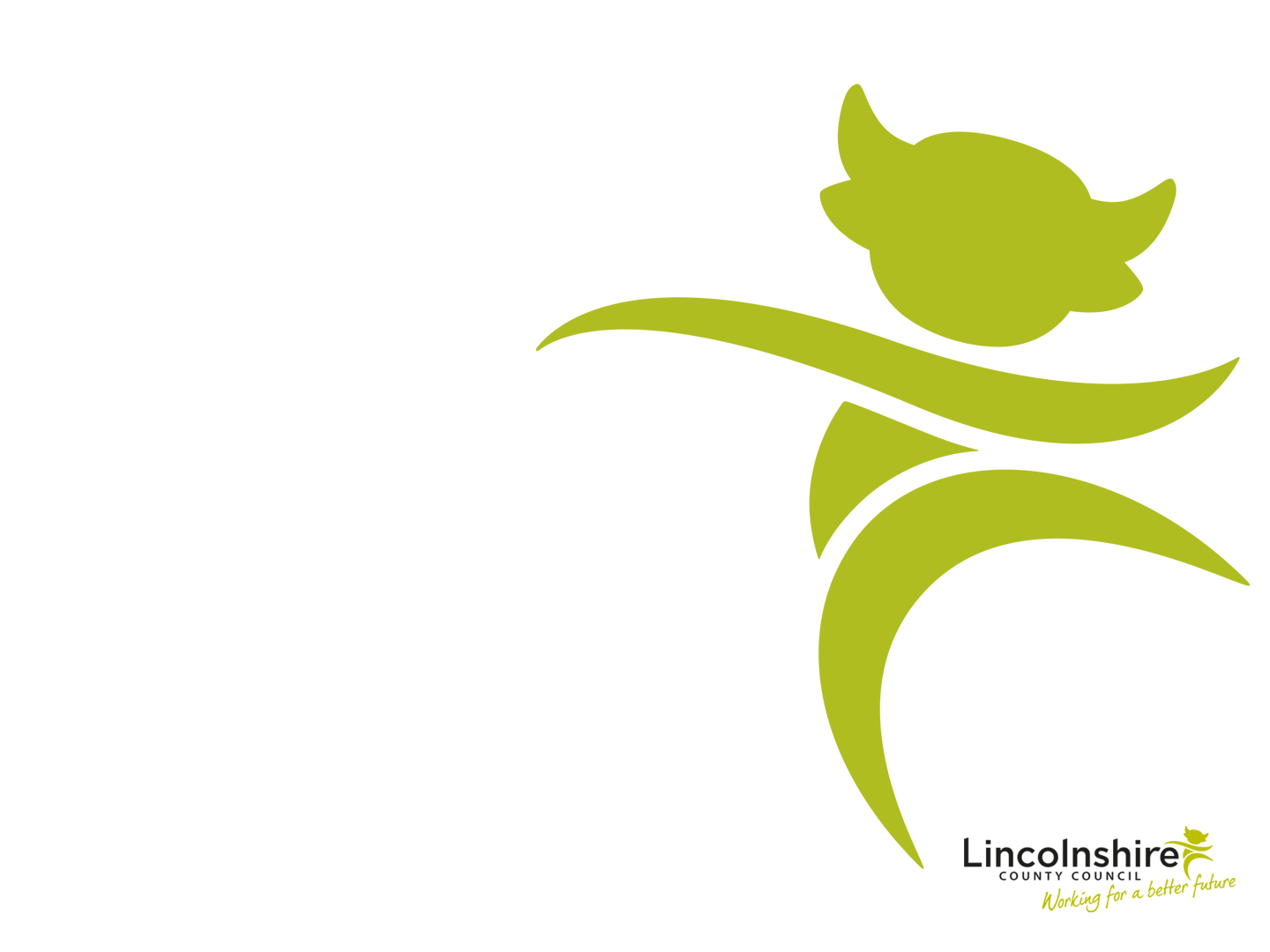 Emotional Based School Avoidance (EBSA) updates and next steps
Amanda Smith
Pupil Reintegration Officer - South
Emotional Based School Avoidance
Updates and next steps:

“The more healthy relationships a child has, the more likely he will be to recover from trauma and thrive. Relationships are the agents of change, and the most powerful therapy is human love.”

Bruce D. Perry, The Boy Who Was Raised as a Dog
Emotional Based School Avoidance
Updates and next steps:

DFE and NHS England
EBSA toolkit – early intervention and effective whole school systems
Whole school approach
Audit tool
Risk screening tool
EBSA interventions document
Emotional Based School Avoidance
Updates and next steps:

Training updates
EBSA Pathway
Training feedback/ questionnaire
Bitesize sessions for September 2024 – Phases and tools
Observing at Medical Support Panel (MSP)
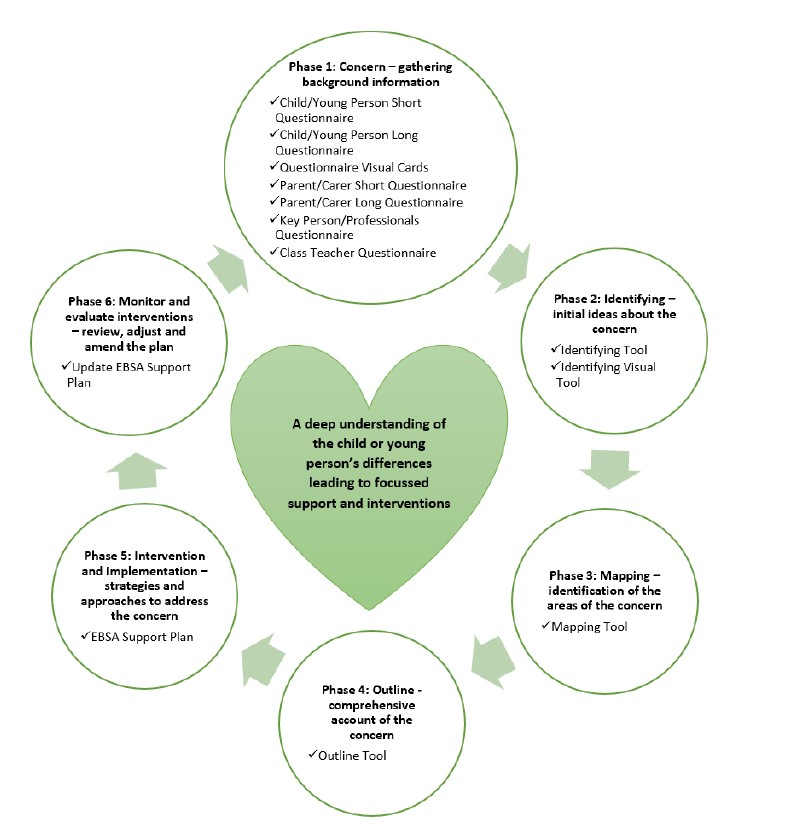 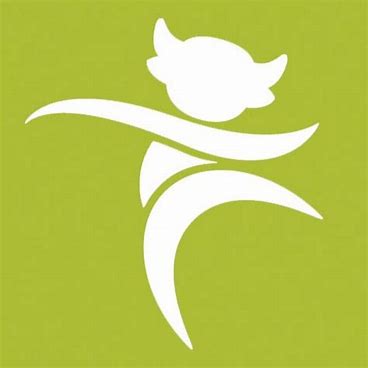 Other Resources/ Support
EBSA Pathway
https://www.lincolnshire.gov.uk/support-education/emotional-based-school-avoidance-ebsa/4


EBSA Toolkit
https://professionals.lincolnshire.gov.uk/ebsa-pathway/ebsa-toolkit


Whole School Approach tools
https://professionals.lincolnshire.gov.uk/downloads/download/240/ebsa-toolkit
Contact PRT for training/advice/guidance
                            
PRT@lincolnshire.gov.uk
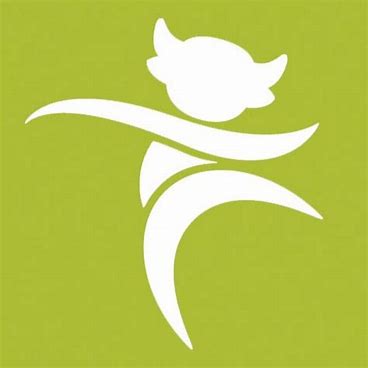 Any Questions
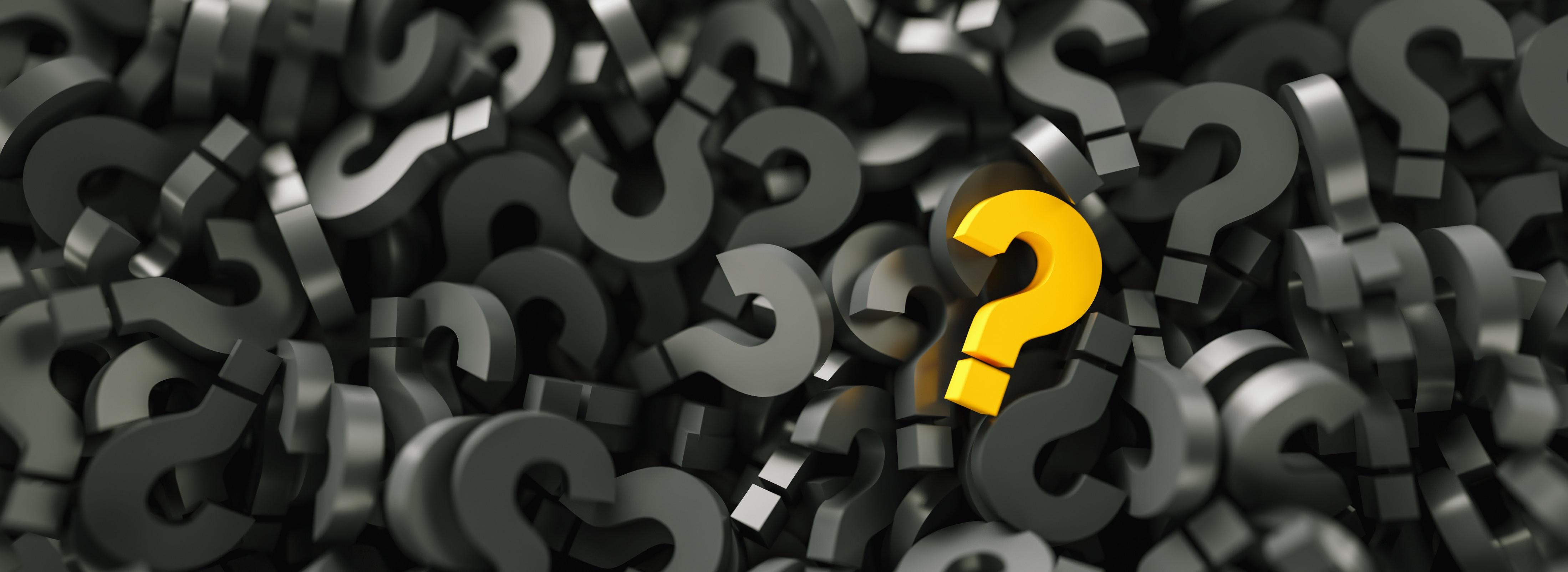